«Экскурсия как средство патриотического воспитания у детей старшего дошкольного возраста».
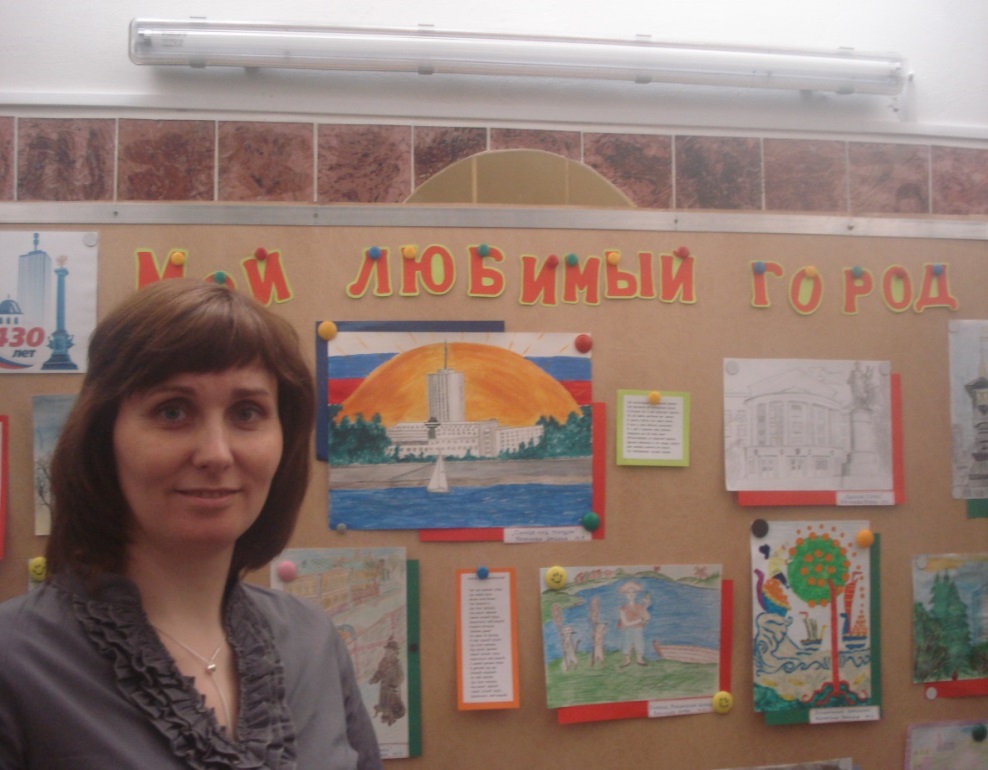 Выполнила:
 воспитатель старшей группы №9 «Клюковка»
 Романюк Е. В.
МБДОУ № 174 «Ягодка»
Закрепить и обобщить представления у детей старшего дошкольного возраста об истории родного города.
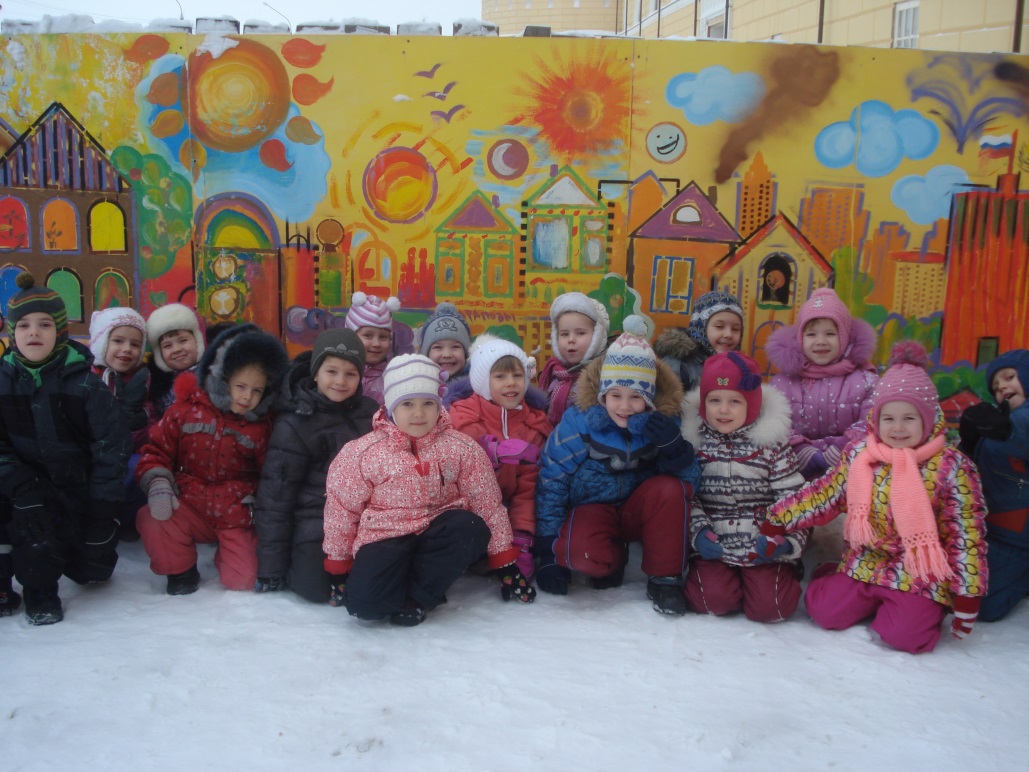 Задачи.
Вызвать интерес у детей и родителей  к истории родного города, поддержать желание гордиться своей Родиной.
Продолжить знакомить детей и родителей с музеями города Архангельска.
Стимулировать поисковую деятельность участников проекта в процессе сбора информации по теме.
Закреплять умение отражать свои впечатления в продуктивных видах деятельности (макеты, рисунки, поделки и т. д.)
Развивать познавательную активность, инициативность, любознательность у детей в процессе совместной деятельности. 
Воспитывать нравственно-патриотические чувства у детей на основе создания благоприятных эмоциональных условий при ознакомлении детей с родным городом.
Участники проекта.
Работа по патриотическому воспитанию прошла в три этапа:
На экскурсии морозным утром.
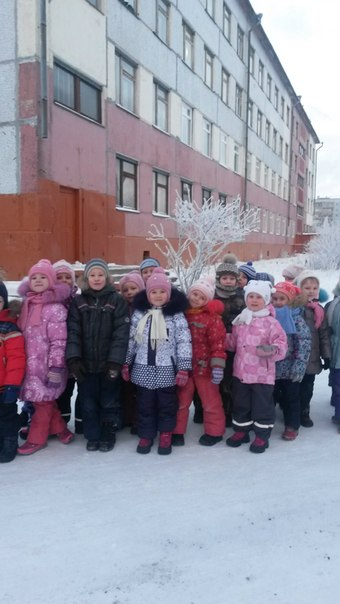 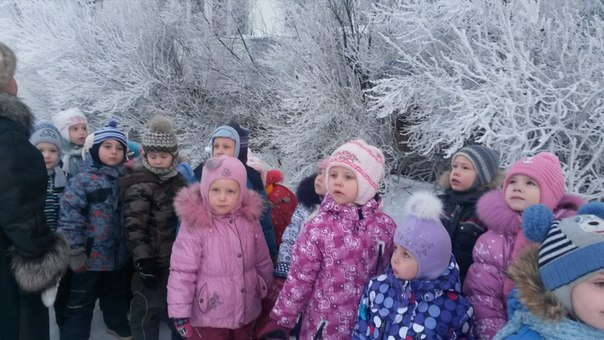 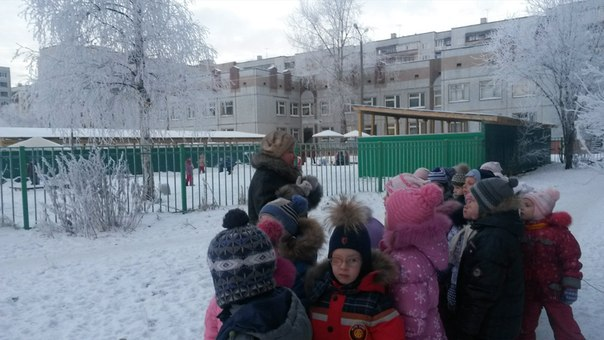 Экскурсии в музей Гостиный двор «О чём расскажет старый город»
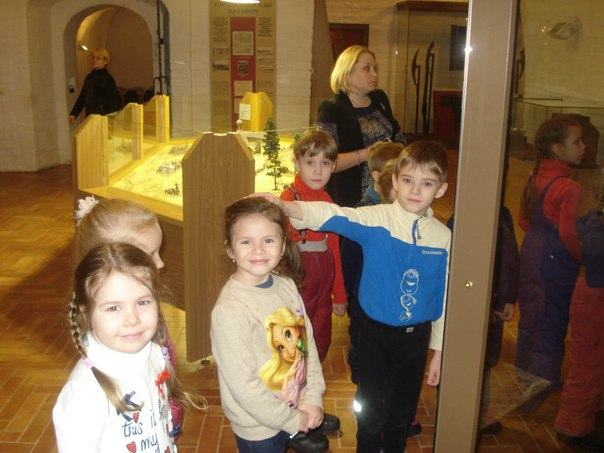 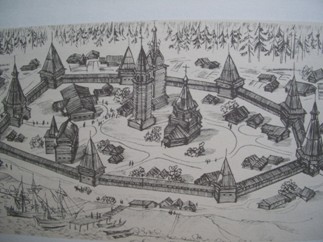